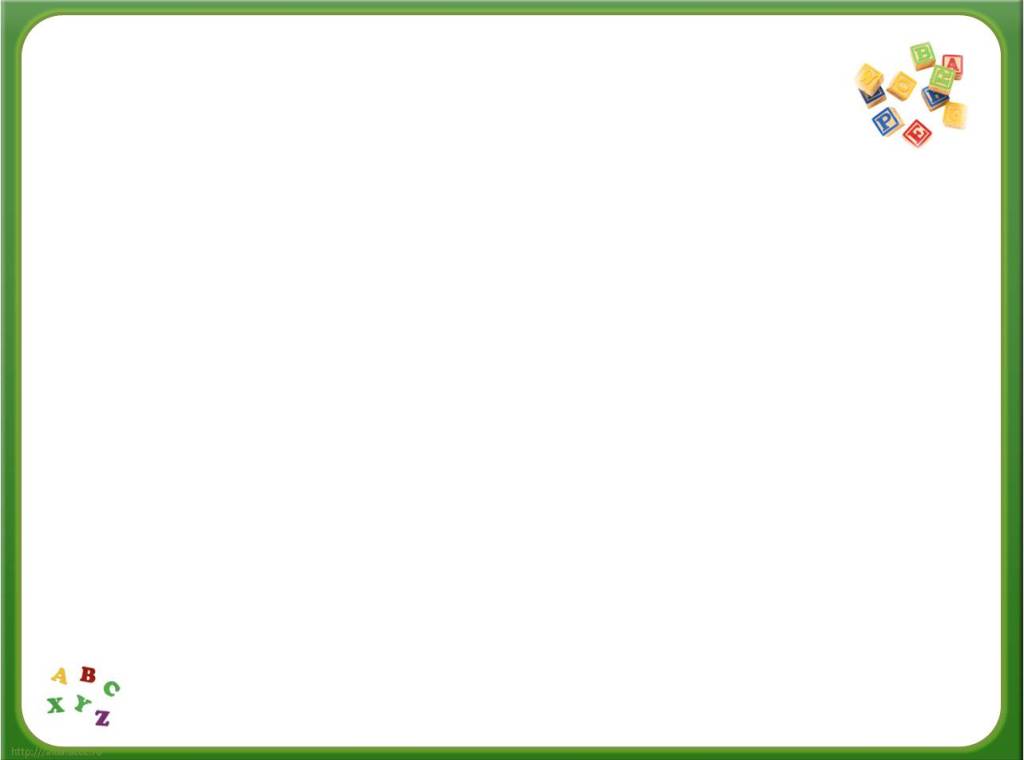 # Тебе всё по плечу
# ЕГЭ – это реально!
[Speaker Notes: Welcome to Power Jeopardy       
                   © Don Link, Indian Creek School, 2004

You can easily customize this template to create your own Jeopardy game.  Simply follow the step-by-step instruc-tions that appear on each slide.]
Вычисли 
по формуле
Вычислите
Задача 
(вероятность)
Уравнения
Геометрия
100
100
100
100
100
200
200
200
200
200
300
300
300
300
300
400
400
400
400
400
500
500
500
500
500
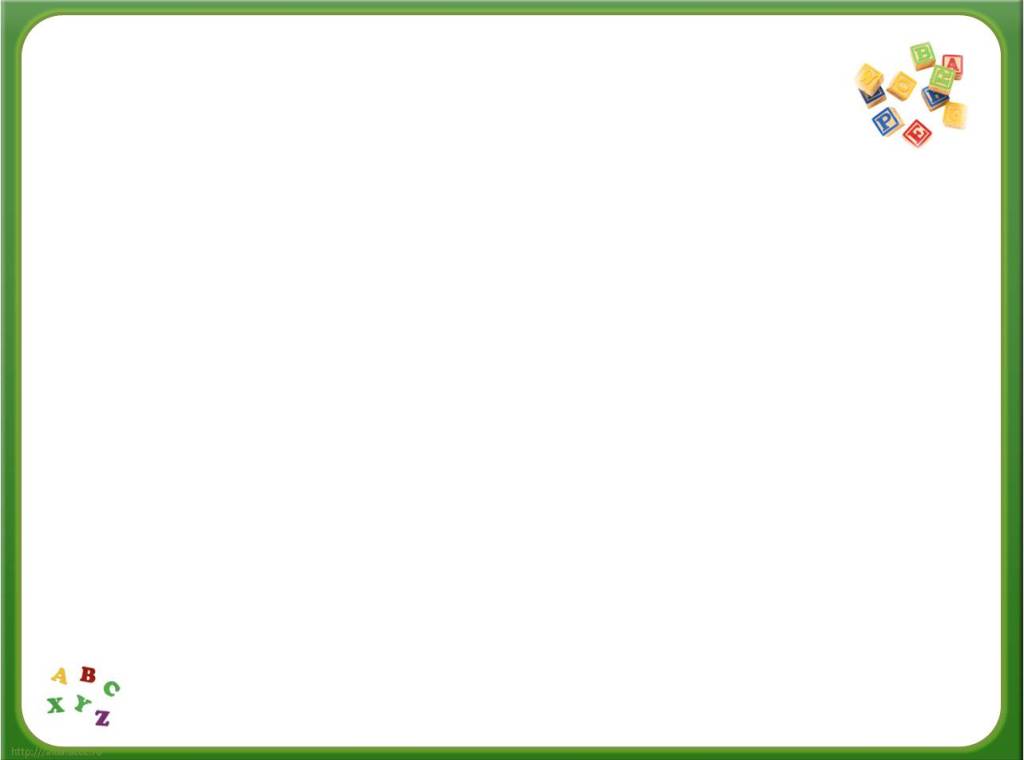 Уравнения  за 100
Ответ:
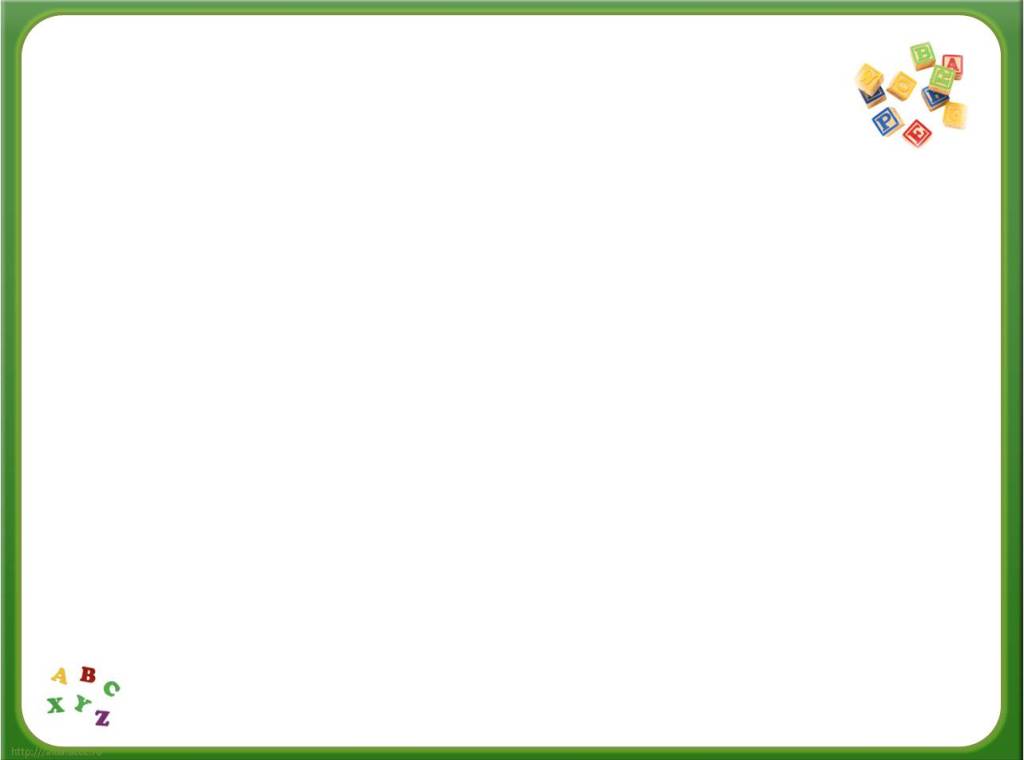 Уравнения  за 200
Ответ:
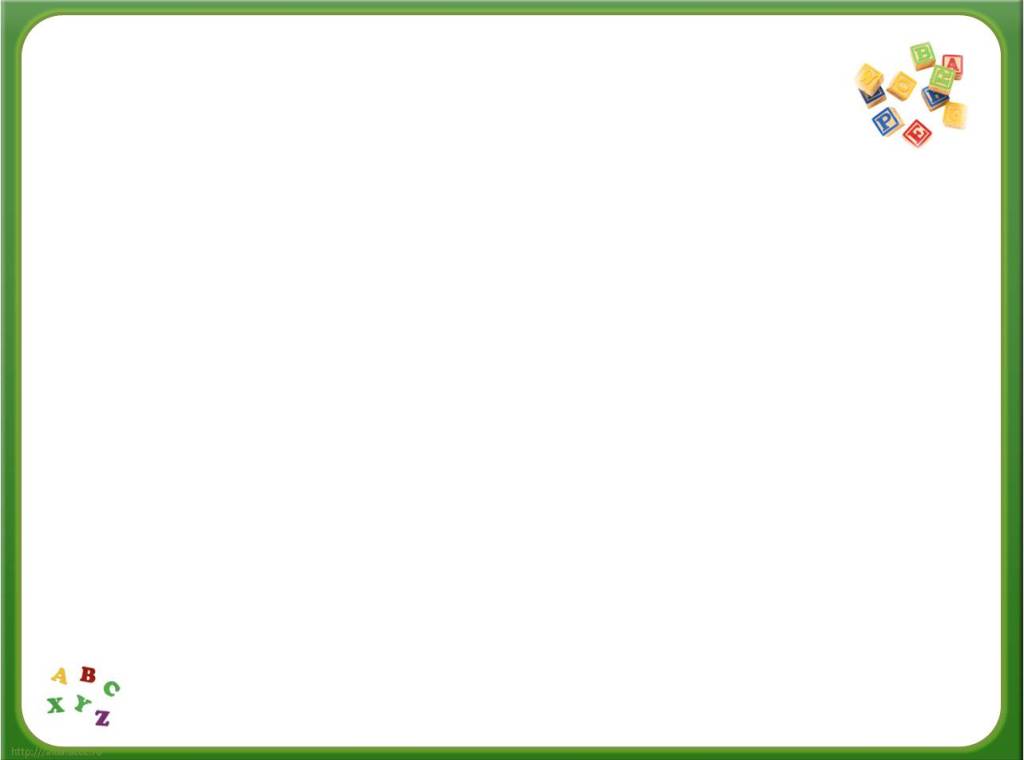 Уравнения  за 300
Ответ:
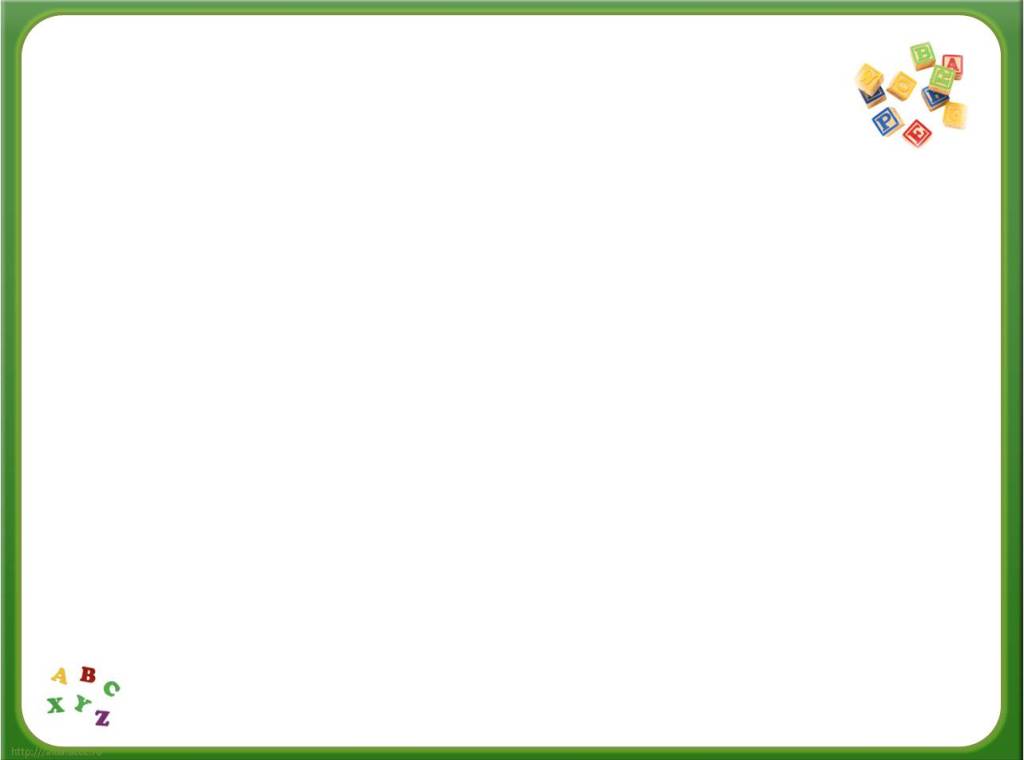 Уравнения  за 400
Ответ:
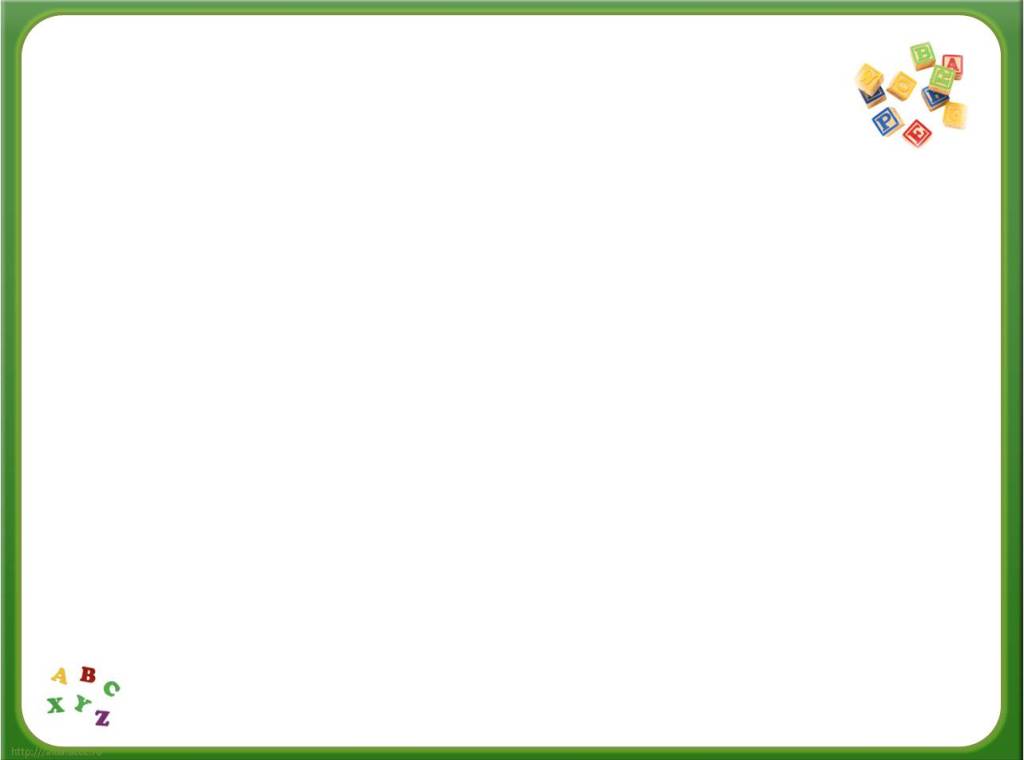 Уравнения  за 500
Ответ:2
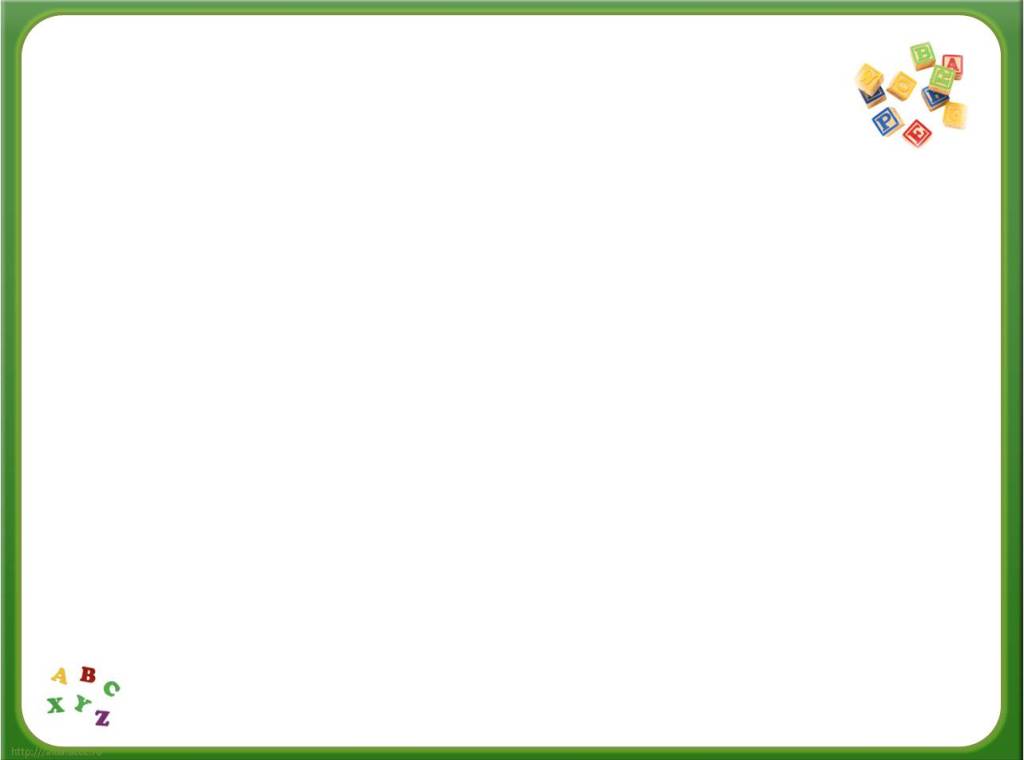 Вычисли по формуле  за 100
Найдите х из равенства  f = kx, 
если  f = 17, k = 0,2
Ответ:
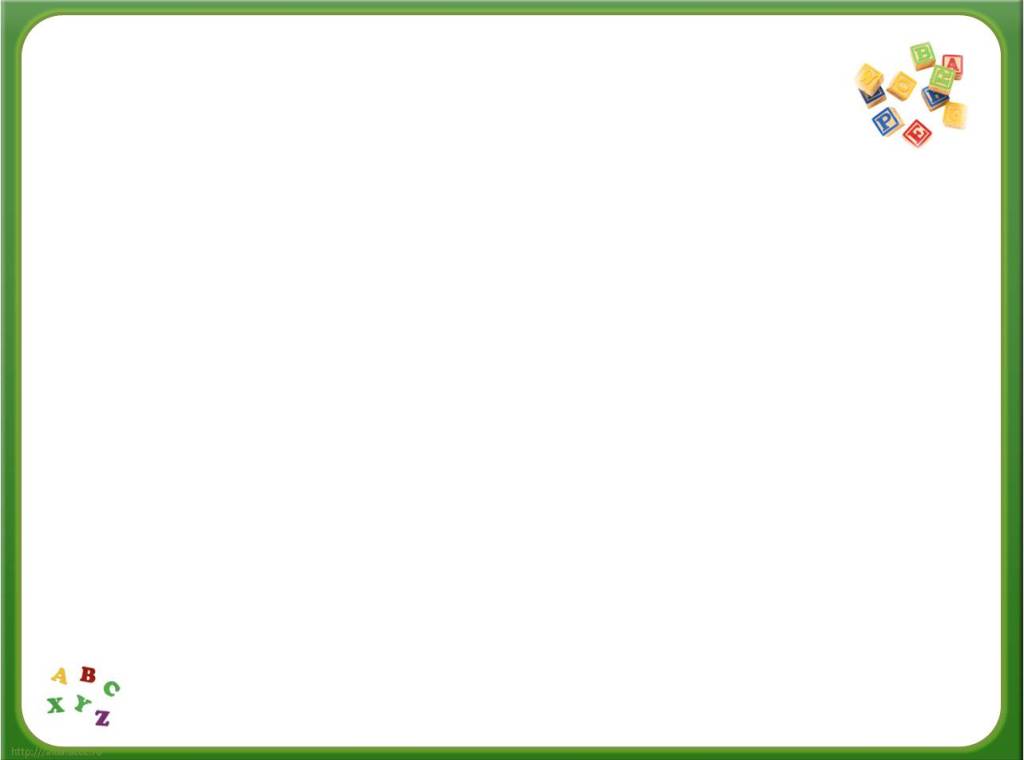 Вычисли по формуле  за 200
Площадь поверхности прямоугольного
параллелепипеда с рёбрами a,b,c можно
найти по формуле  S=2(ab+ac+bc). 
Найдите площадь поверхности 
прямоугольного параллелепипеда с 
рёбрами 1, 4 и 8.
Ответ:
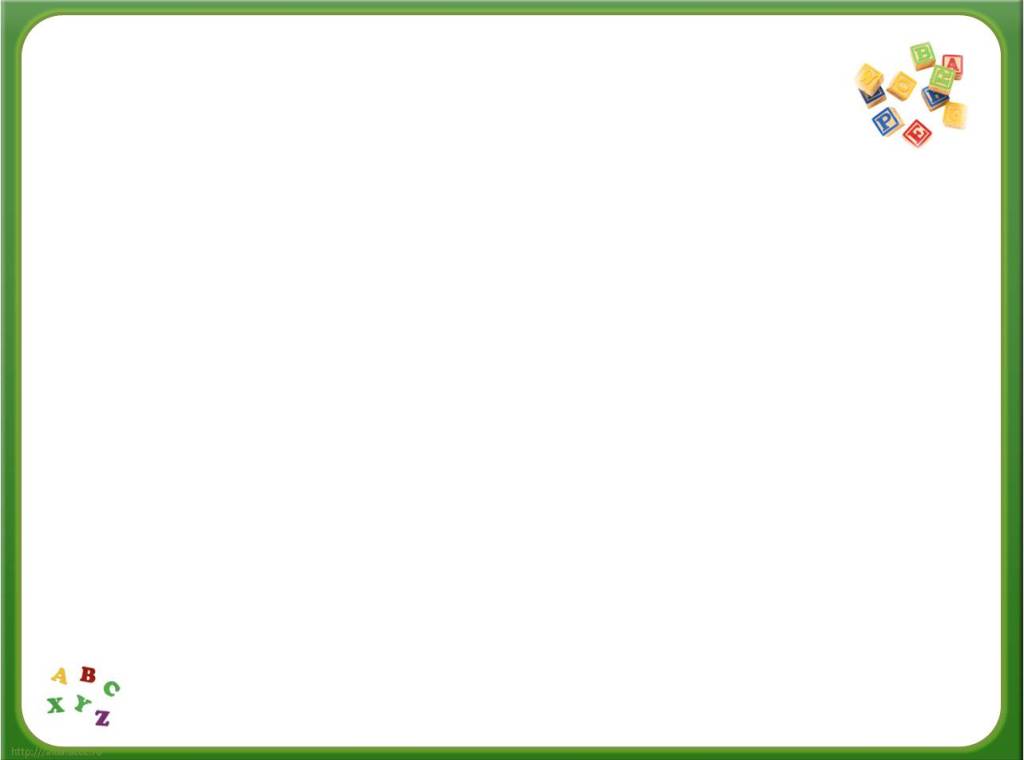 Вычисли по формуле  за 300
Площадь треугольника со сторонами
a,b,c  можно найти по формуле
Найдите площадь треугольника со 
Сторонами 10, 17, 21
Ответ:
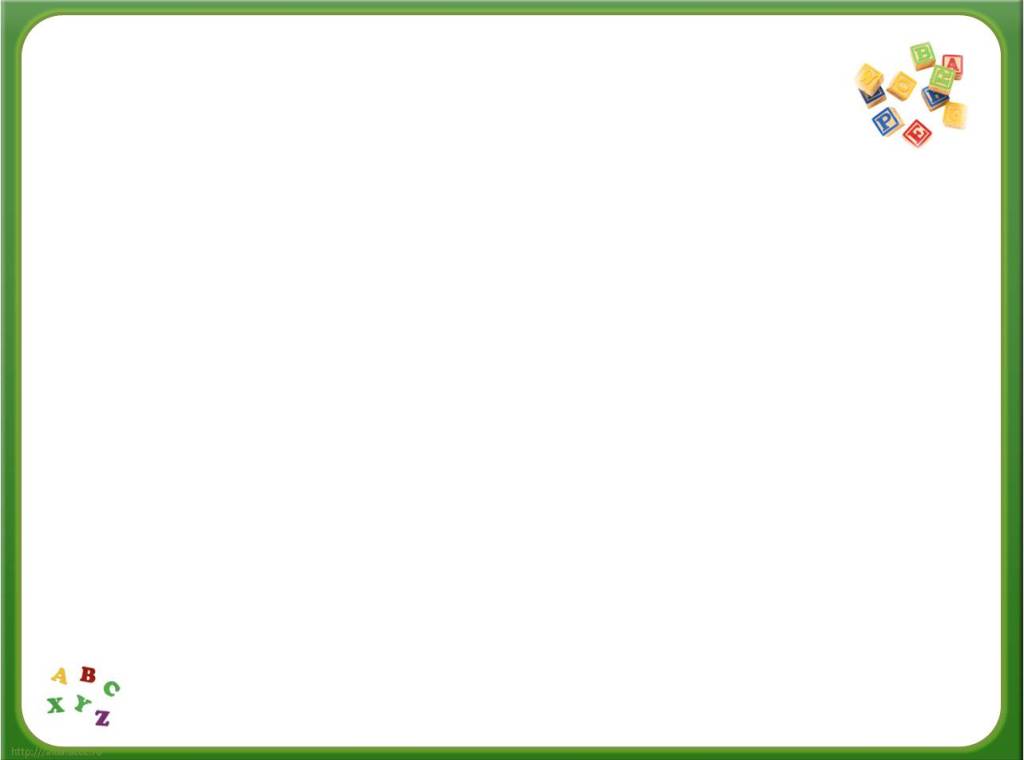 Вычисли по формуле  за 400
Найдите m из равенства
если v = 4  и  E = 80
Ответ:
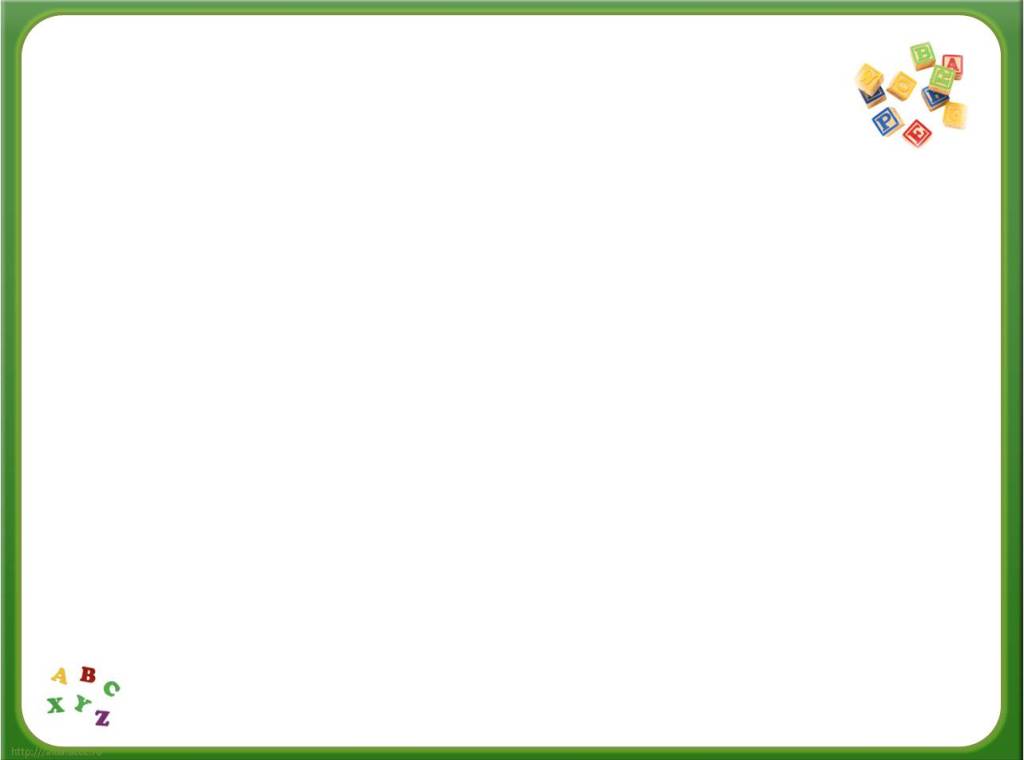 Вычисли по формуле  за 500
Среднее квадратичное вычисляется
 по формуле
Найдите среднее квадратичное 
чисел 2, 11 и
Ответ:
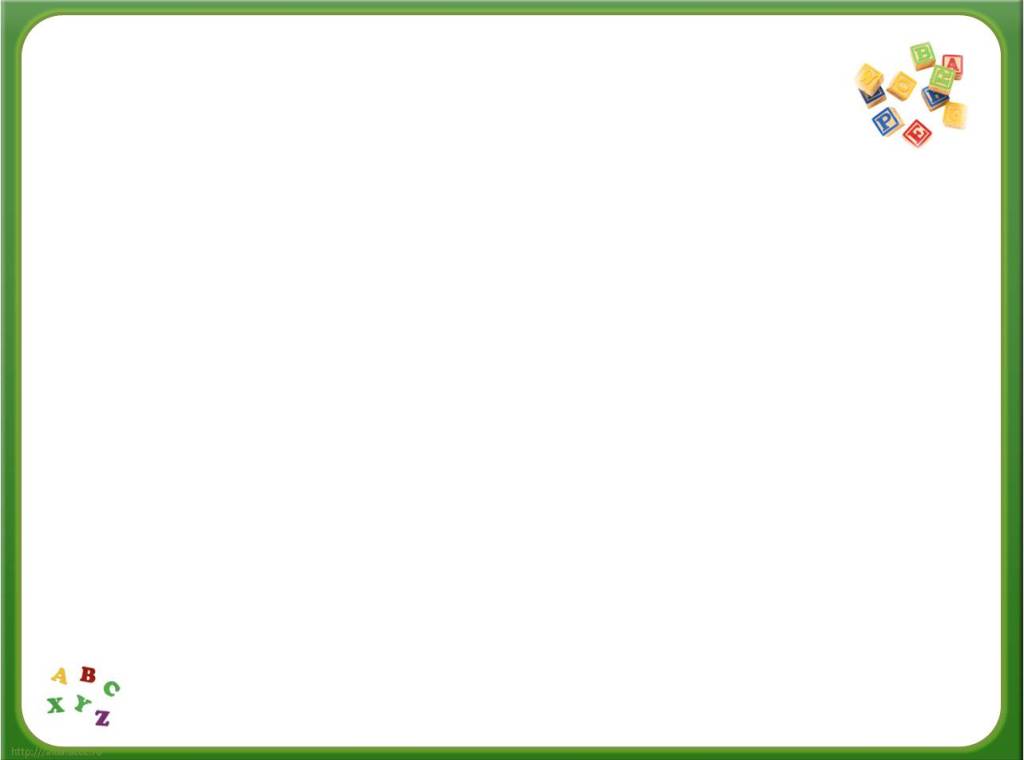 Вычислите за 100
Ответ:
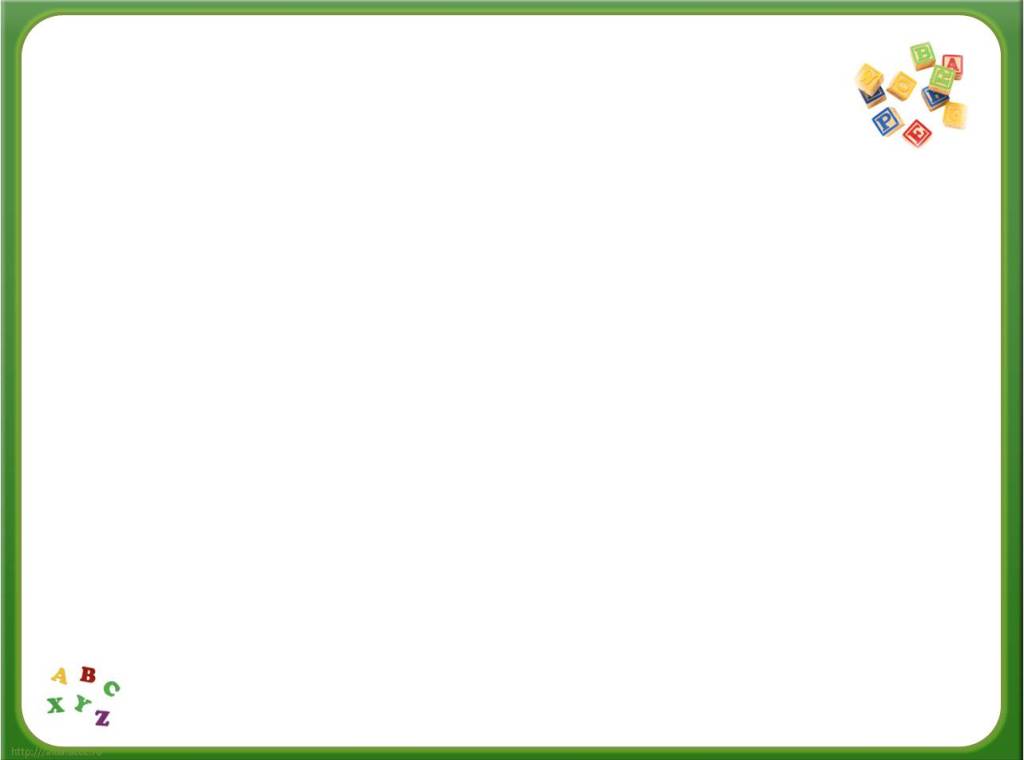 Вычислите за 200
9
Ответ:
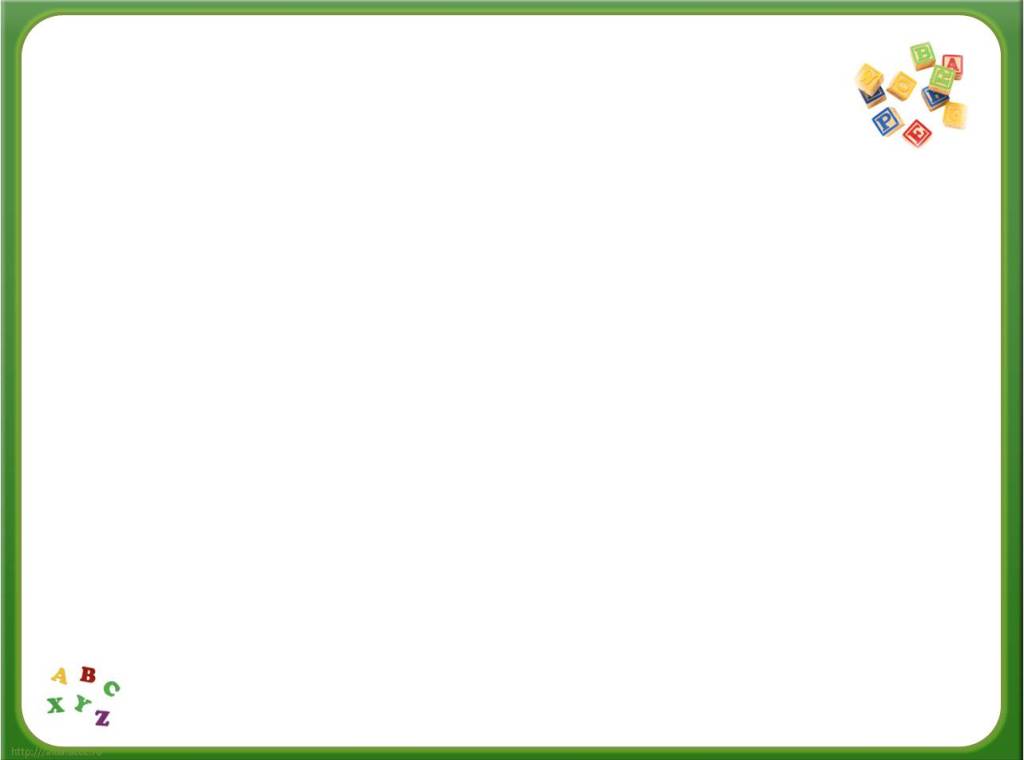 Вычислите за 300
Ответ:
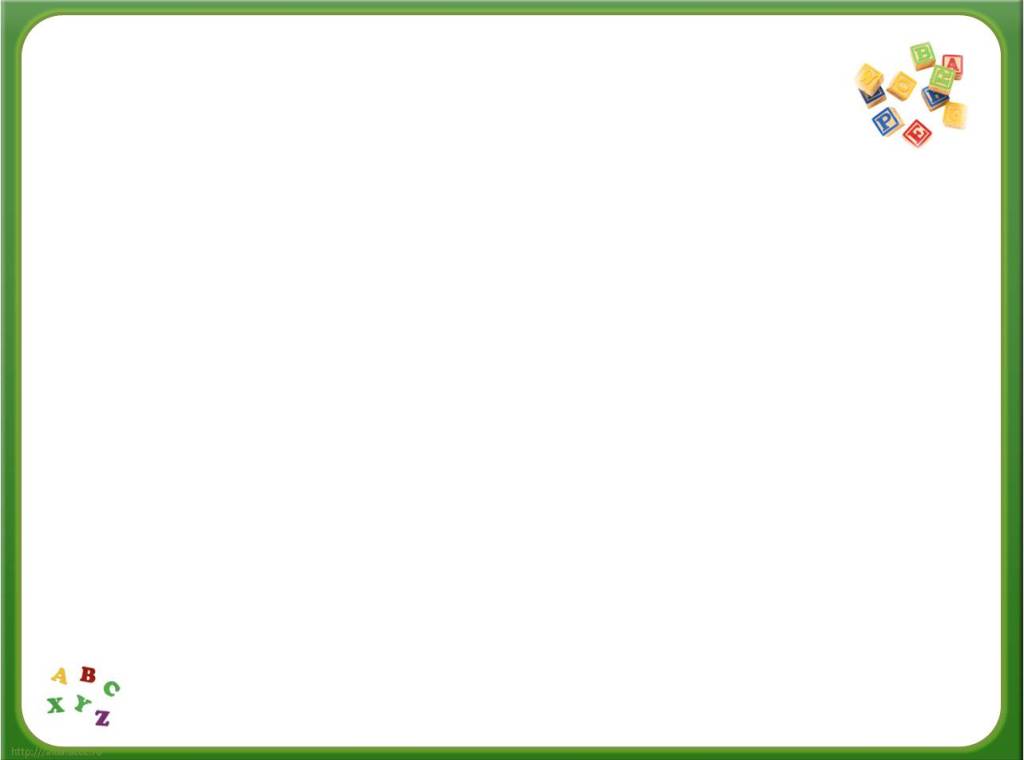 Вычислите за 400
2
Ответ:
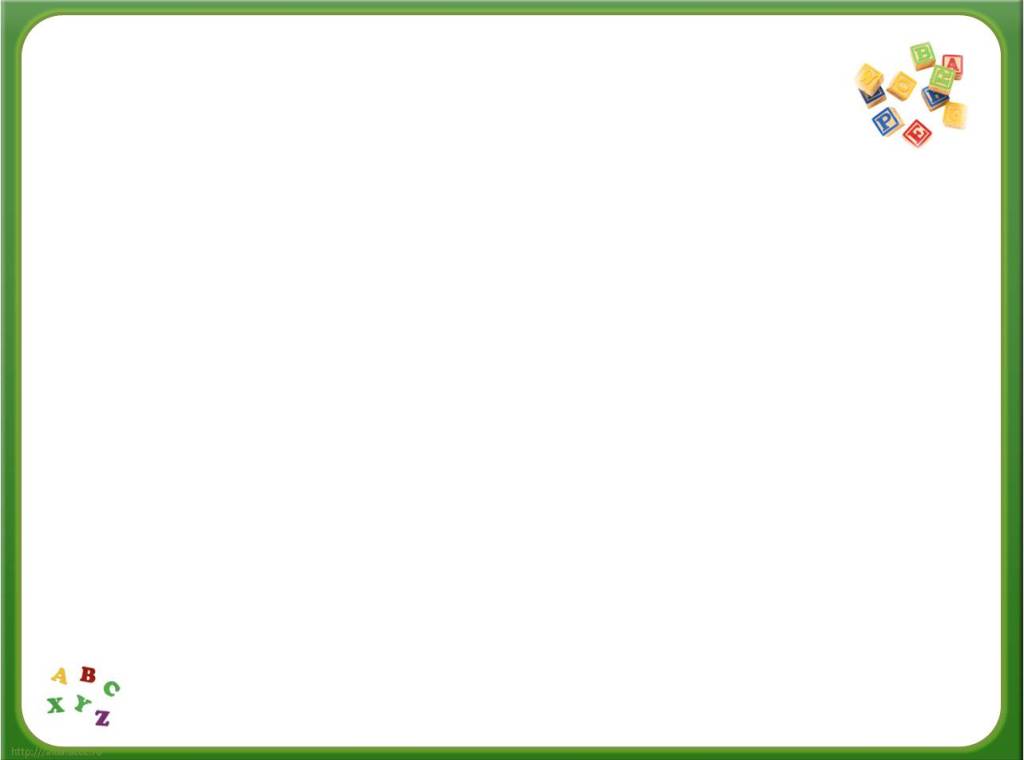 Вычислите  за 500
Найдите значение выражения:

-18·√2∙sin(-135°)
18
Ответ:
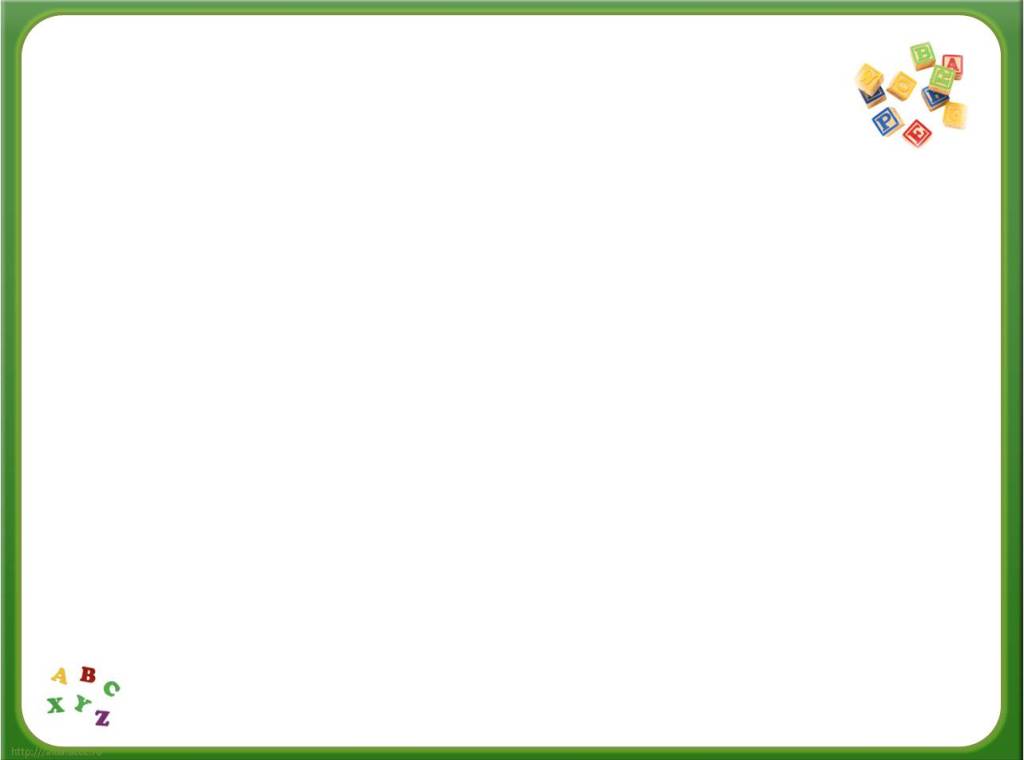 Задача (вероятность)  за 100
В среднем из 1400 садовых насосов, поступивших в продажу, 7 подтекают. Найдите вероятность того, что один случайно выбранный для контроля насос не подтекает.
Ответ:
0,995
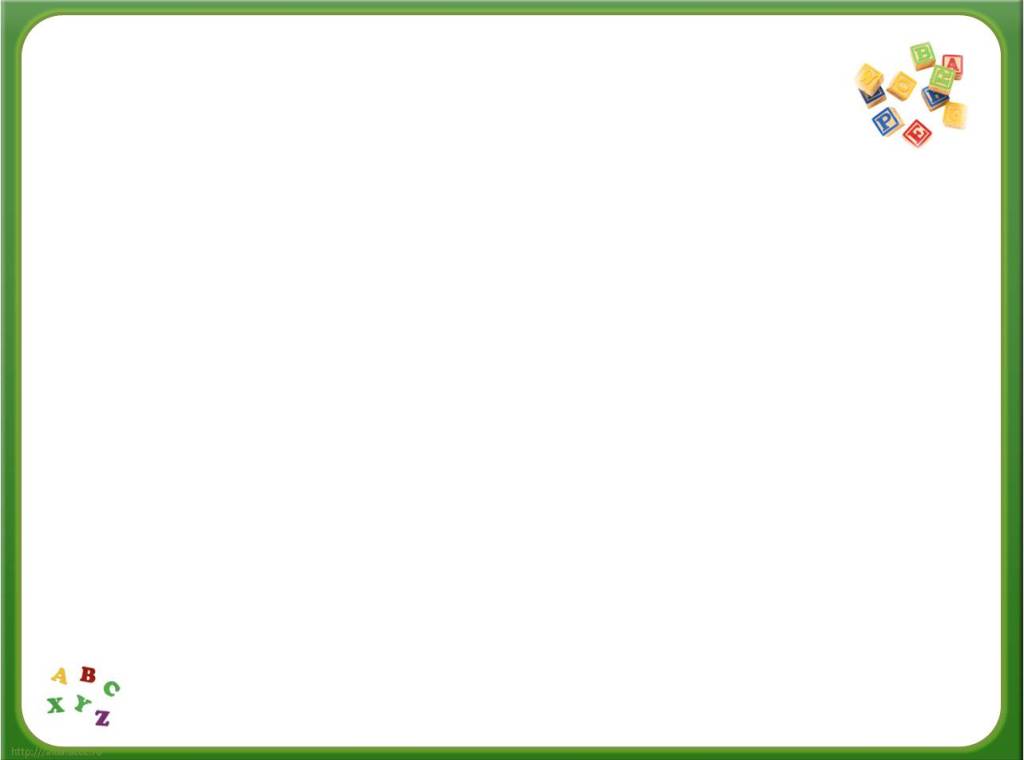 Задача (вероятность)  за 200
При производстве в среднем на каждые 1683 исправных насоса приходится 17 неисправных. Найдите вероятность того, что случайно выбранный насос окажется неисправным.
Ответ:
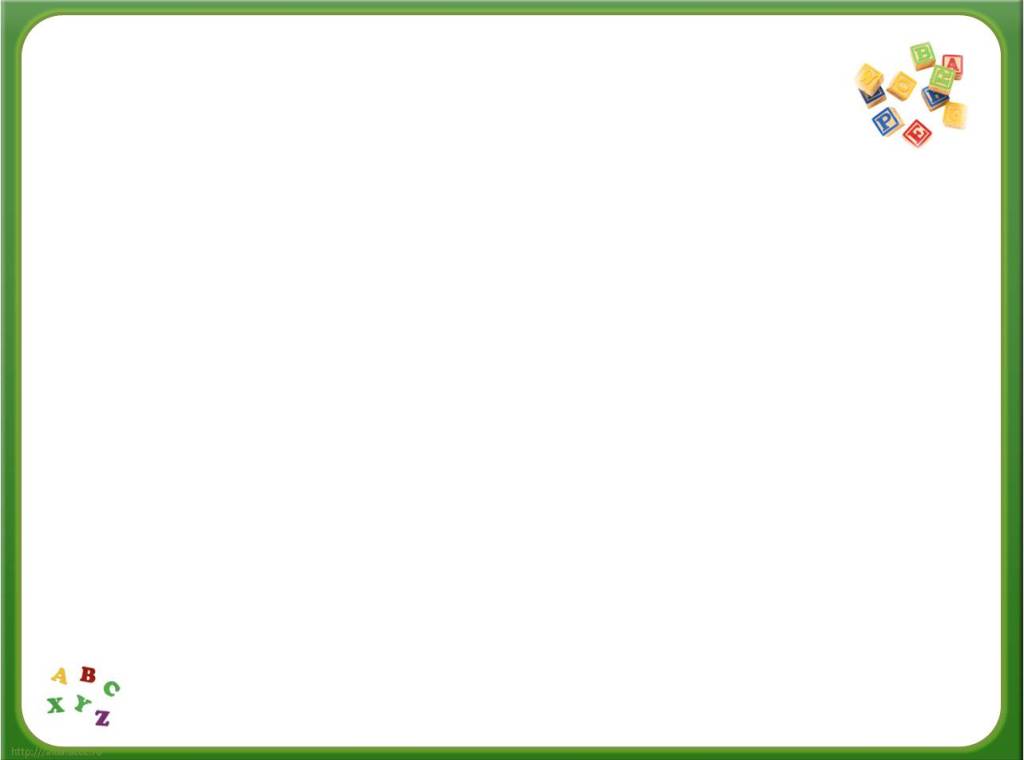 Задача  (вероятность) за 300
Какова вероятность того, что случайно выбранный телефонный номер оканчивается двумя чётными цифрами?
Ответ:
0,25
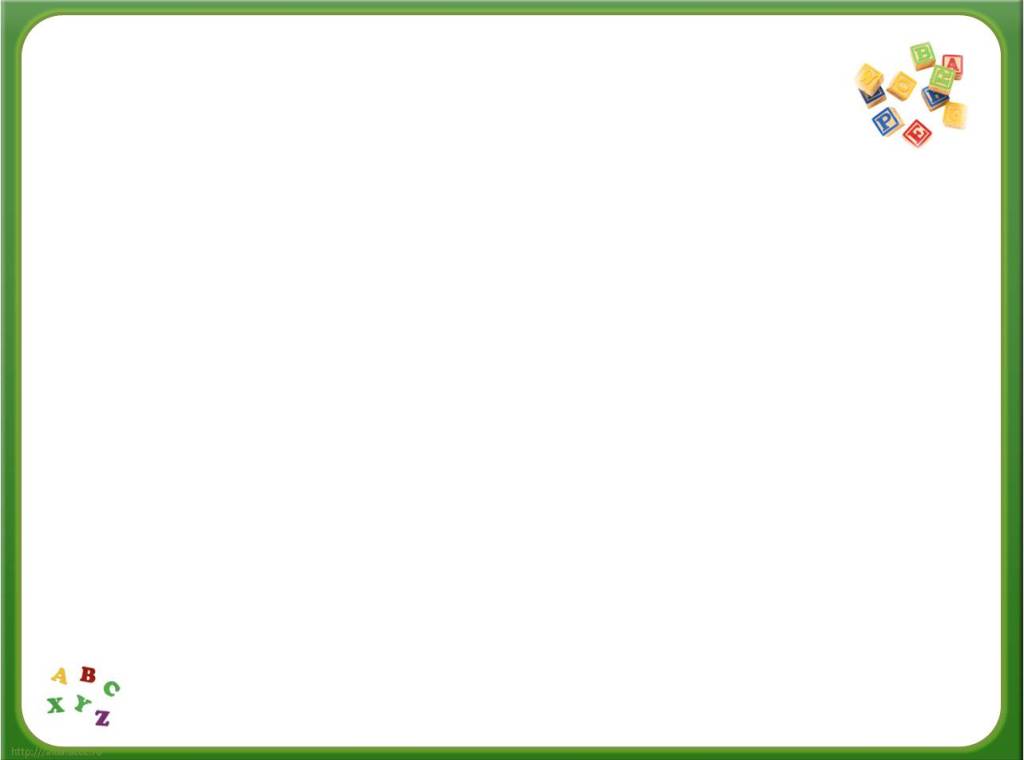 Задача (вероятность)  за 400
При изготовлении подшипников диаметром 67 мм вероятность того, что диаметр будет отличаться от заданного не больше, чем на 0,01 мм, равна 0,965. Найдите вероятность того, что случайный подшипник будет иметь диаметр меньше чем 66,99 мм или больше чем 67,01 мм.
Ответ:
0,035
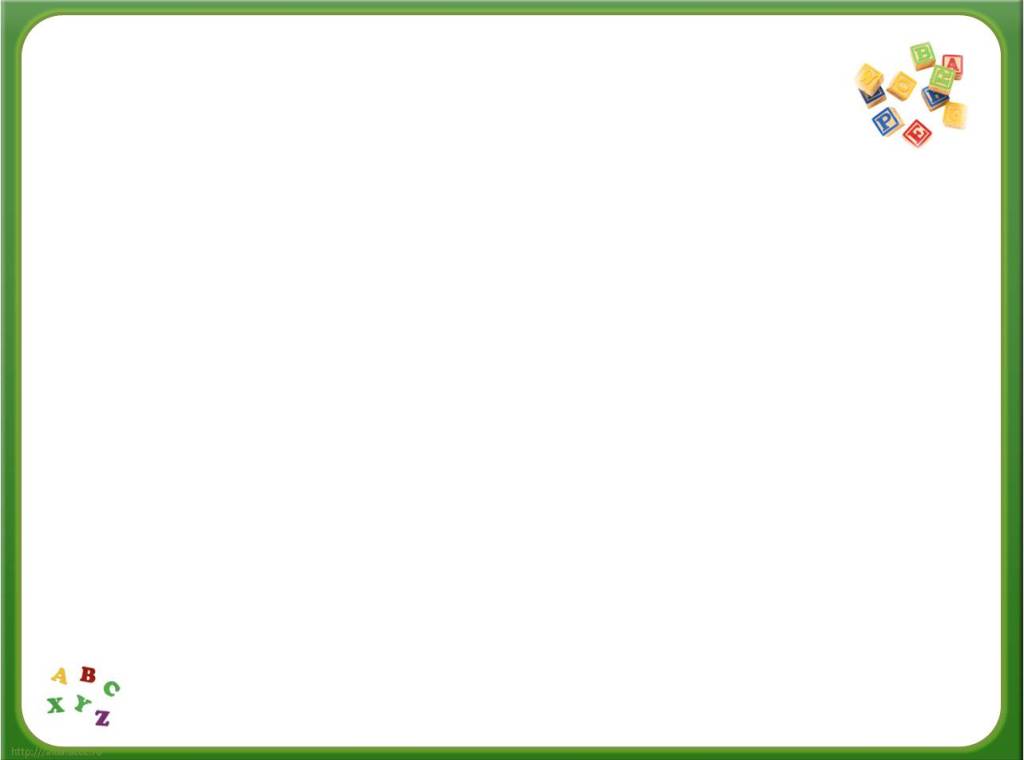 Задача  (вероятность) за 500
В торговом центре два одинаковых автомата продают кофе. Вероятность того, что к концу дня в автомате закончится кофе, равна 0,2. Вероятность того, что кофе закончится в обоих автоматах, равна 0,16. Найдите вероятность того, что к концу дня кофе останется в обоих автоматах.
Ответ:
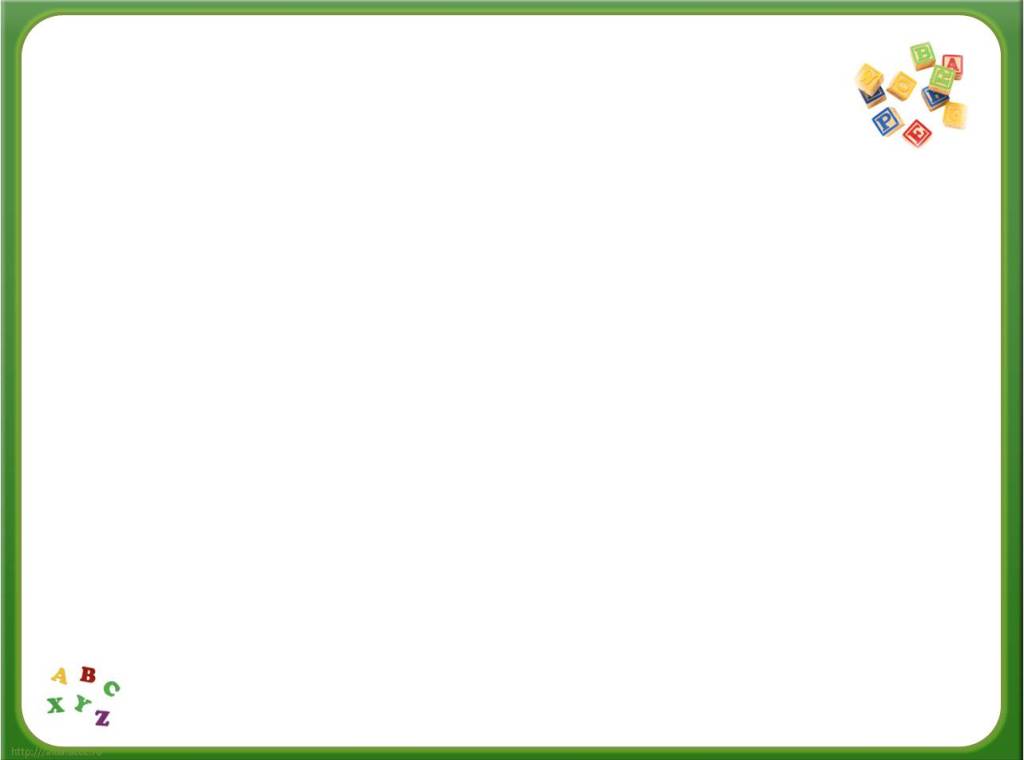 Геометрия  за 100
Найдите угол ACO, если его сторона CA касается окружности, сторона CO пересекает окружность в точке B, дуга АВ окружности, заключённая внутри этого угла равна 64°. Ответ дайте в градусах.
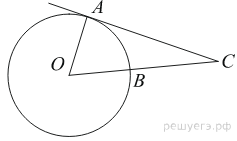 Ответ:
58
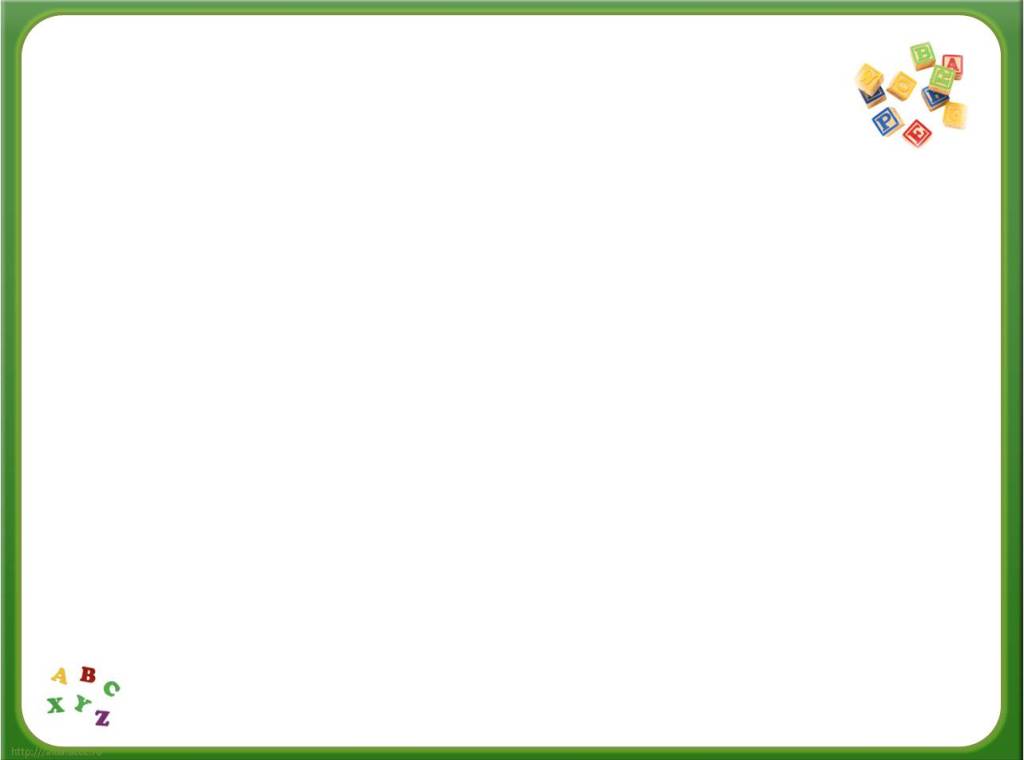 Геометрия  за 200
Дуга окружности AC, не содержащая точки B, составляет 200°. А дуга окружности BC, не содержащая точки A, составляет 80°. Найдите вписанный угол ACB. Ответ дайте в градусах.
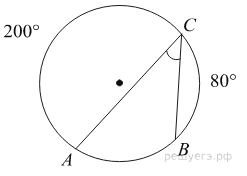 40
Ответ:
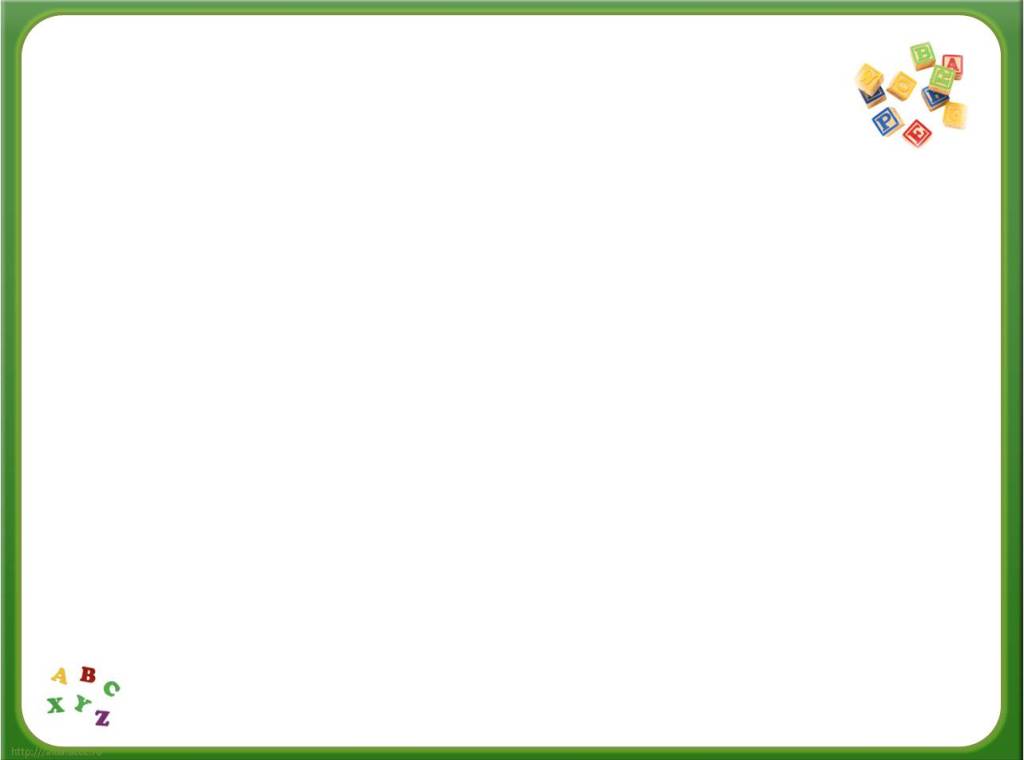 Геометрия  за 300
В правильной треугольной пирамиде SABC точка M – середина ребра AB,             S – вершина. Известно, что BC = 3, а площадь боковой поверхности пирамиды равна 45. Найдите длину отрезка SM.
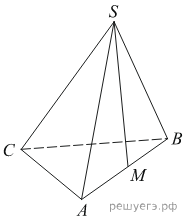 Ответ:
10
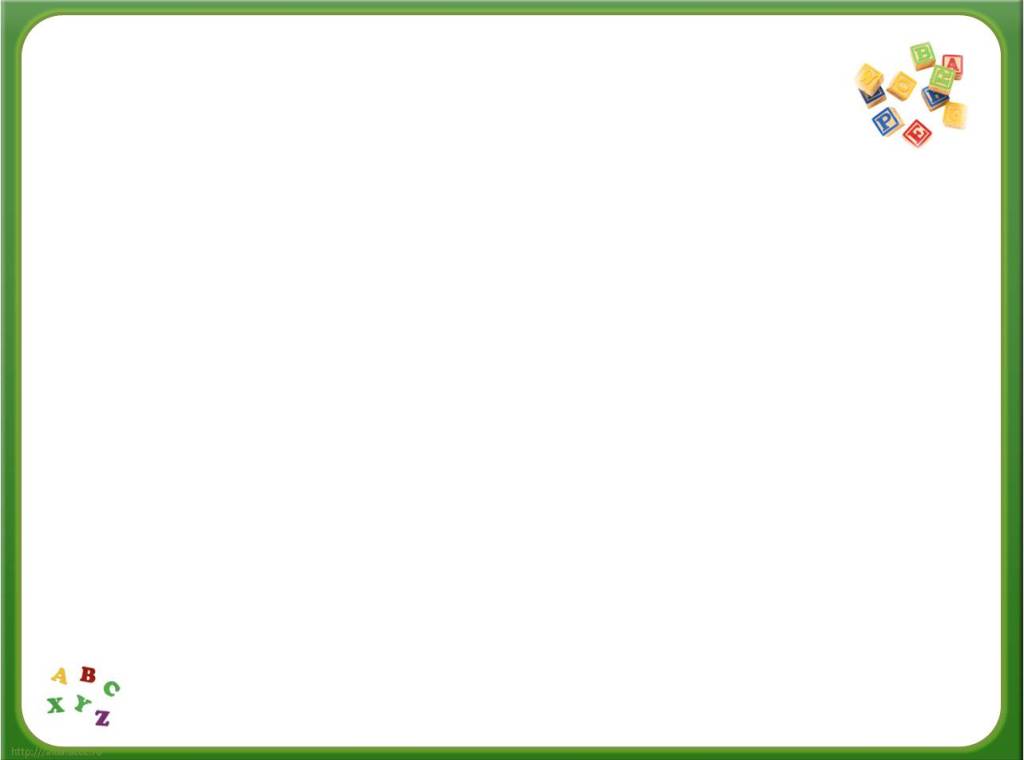 Геометрия  за 400
Основания равнобедренной трапеции равны 11 и 41. Боковые стороны равны 25. Найдите синус острого угла трапеции.
0,8
Ответ:
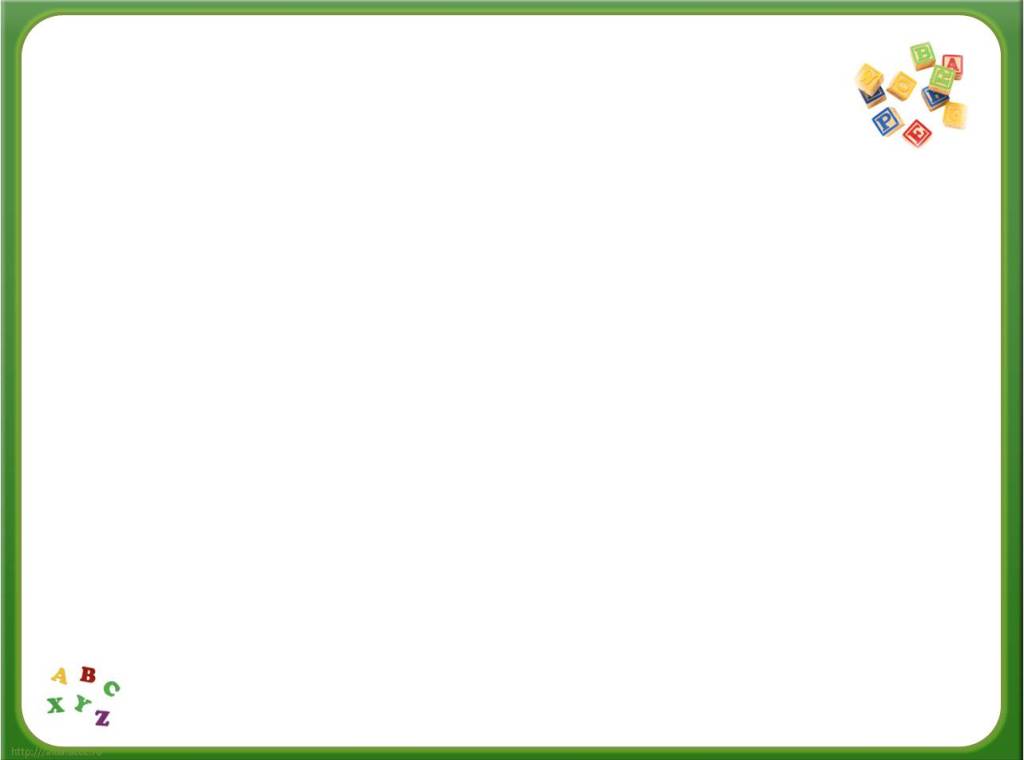 Геометрия  за 500
Основанием прямой треугольной призмы служит прямоугольный треугольник с катетами 6 и 8, высота призмы равна 10. Найдите площадь ее поверхности.
Ответ:
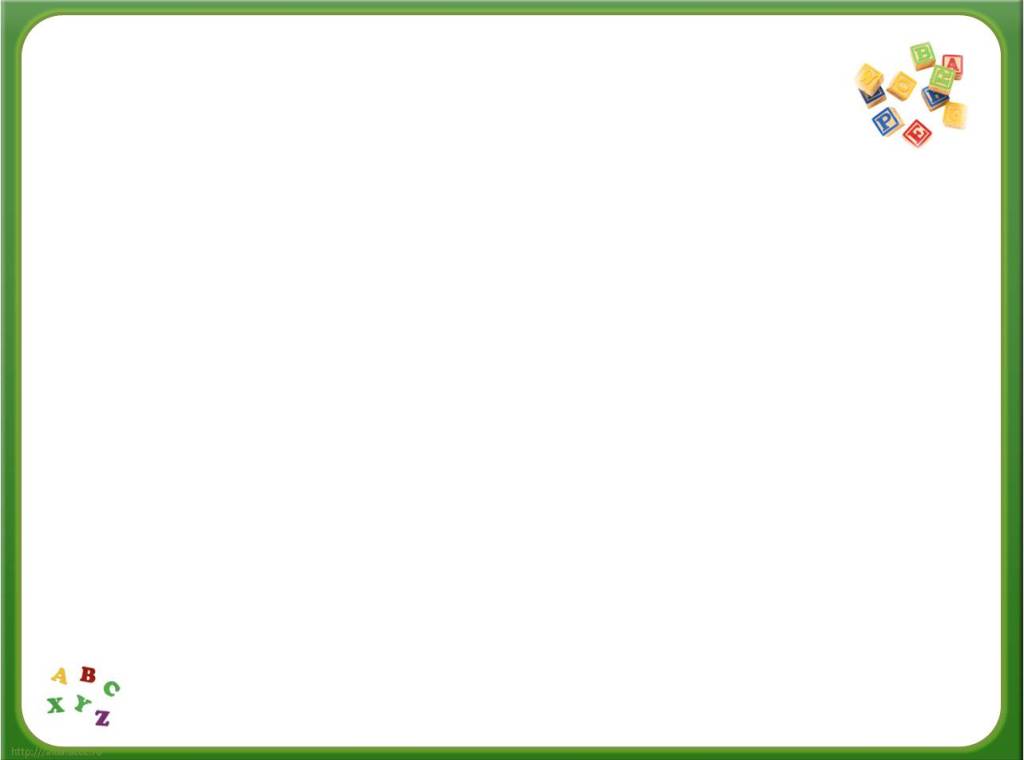 Вовденко О.Л., учитель математики
МБОУ многопрофильный лицей г.Липецка